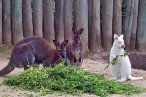 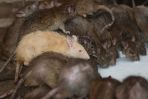 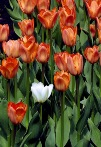 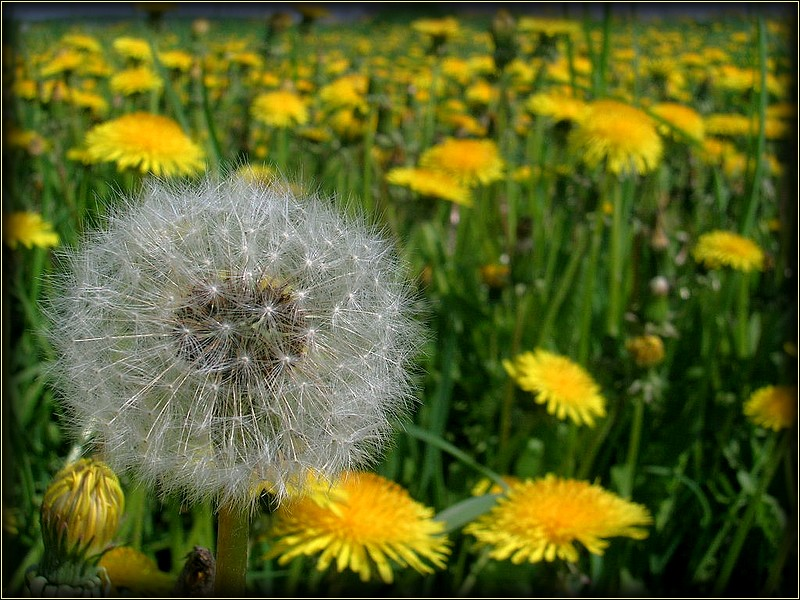 Легко ли быть «белой вороной»?
«Белые вороны» бывают…
«Борцы за справедливость»
«Свободно мыслящие или незаурядные»
«Правильные»
Советы «белой вороне»
чтобы не обидеть “белую ворону”, нужно самому встать на ее место.; 
я сама “белая ворона”, и уже ни на кого не обижаюсь и белых ворон не обижаю.; 
не делать вид, что вы “выше других”  
прислушиваться к мнению человека .
быть внимательнее и терпеливее к окружающим, дорожить друзьями. 
найти доброе начало в “вороне” .
воспринимать каждого человека как целостную личность, так как все люди со своими причудами . 
не смеяться над внешностью, пока не узнаешь внутренний мир .
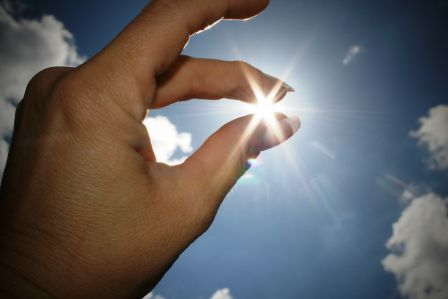 Если трудно тебе, дружок,
Нарисуй на бумаге простой кружок.
Это будешь ты - целый мир внутри.
Посмотри на него и себя сохрани.
              И. Бродский
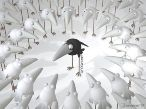 Толерантность
- чуткость к друг другу;
- чувство юмора;
- умение  не осуждать других;
-терпимость и понимание;
- сопереживание.
Терпимый
Чуткий
Добрый
Сопереживающий
Понимающий